Двогранний кут
Геометрія 10 клас
учитель математики гімназії № 31 Євтух Т.А.
ПОВТОРЕННЯ ( усна робота)
1)  Що називається кутом на площині?
2)  Який кут   називається кутом  між  прямими в просторі?
3)  Який кут називається кутом між прямою та  площиною?
4)  Відстань  від  точки до площини?
5)  Сформулюйте теорему про три перпендикуляри
Вивчення нового матеріалу
II.
β
м
α
N
Фигура, утворена двома півплощинами α  та β, які проходять через пряму МN, називається  двогранним кутом.
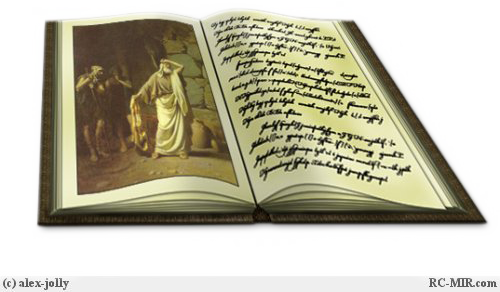 Кут між площинами АСН та СНD – це двогранний кут АСНD, де СН ребро.
 Точки А та D лежать на гранях цього кута
A
D
C
H
F
Кут AFD – лінійний кут двогранного кута АCHD
Алгоритм побудови лінійного кута.
кут РОК – лінійний кут двогранного кута РDEК.
2 спосіб
К
1 спосіб
D
O
Р
К
Р
O
D
E
E
Градусною мірою  двогранного кута називається градусна міра його лінійного кута.
         PDEK =        POK
O
O
А
В
А1
В1
Всі лінійні кути двогранного кута рівні один одному.
Промені ОА та О1А1 – співняпрямлені
Промені ОВ та О1В1 – співнапрямлені
Кути АОВ та А1О1В1 рівні, 
як кути  зі співнапрямленими сторонами
1
Двогранний кут може бути гострим, прямим, тупим
Розв’язання задач(усно за готовим малюнком)
Дано:
РАВС – піраміда,




Довести: 
                  - лінійний кут РАСВ
Р
В
A
С
Дано:
РАВС – піраміда,




Довести: 
                  - лінійний кут РАСВ
P
В
А
D
С
P
Дано:
РАВСD – піраміда,




Довести:            - лінійний кут РDСВ
B
A
C
K
D
Задачі на побудову лінійного кута
Побудувати лінійний кут двогранного кута з ребром АС, якщо  в
 піраміді РАВС грань АВС правильний трикутник, О – точка 
перетину медіан, пряма РО перпендикулярна площині АВС.
Р
В
А
О
Н
К
С
Дан ромб АВСD.Пряма РС перпендикулярна площині АВСD. 
Побудувати лінійний кут двогранного кута з ребром ВD та 
лінійний кут двогранного кута з ребром АD.
P
С
В
O
А
D
H
В паралелограме АВСD  кут АDС  дорівнює           , АD = 8 см,
DС= 6 см , пряма РС перпендикулярна площині АВС, РС= 9 см.
Знайти величину двогранного кута з ребром АD та площу 
паралелограма.
Дано: 
 АВСD – паралелограм,
                       ,
АD = 8 см, DС= 6 см,
РС= 9 см,                         
Знайти:
Розв’язання
P
В
С
D
А
H